ΔΙΑΣΤΑΣΕΙΣ
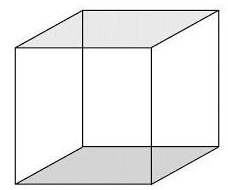 ύψος
πλάτος
μήκος
ΔΙΑΣΤΑΣΕΙΣ
Ένα σημείο
Ένα σημείο δεν έχει καθόλου  διαστάσεις
Γραμμές
Οι γραμμές έχουν μονό μια διάσταση το μήκος
ΔΙΑΣΤΑΣΕΙΣ
Επίπεδα  -  επιφάνειες
πλάτος
μήκος
Οι επιφάνειες έχουν δύο διαστάσεις το  μήκος  και το πλάτος
ΔΙΑΣΤΑΣΕΙΣ
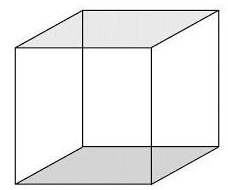 ύψος
Τα στερεά έχουν τρεις διαστάσεις: μήκος , πλάτος  ύψος
πλάτος
μήκος
ΔΙΑΣΤΑΣΕΙΣ
Τα στερεά έχουν τρεις διαστάσεις: μήκος , πλάτος,  ύψος
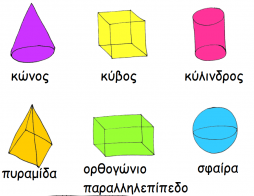 Εμβαδόν
Εμβαδόν μιας  επιφάνειας είναι ένας αριθμός που δείχνει πόσο χώρο «πιάνει» μια  επιφάνεια
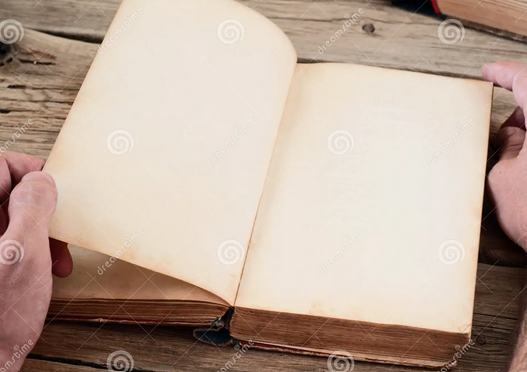 Παράδειγμα:  η σελίδα του βιβλίου … είναι μια επιφάνεια
Μια σελίδα
Μονάδες μέτρησης εμβαδού
1 m2  = τετραγωνικό  μέτρο
1m
1 m2  =  είναι ο χώρος που «πιάνει»  ένα τετράγωνο που όλες οι πλευρές  του  είναι 1m (1 μέτρο)
1m
1m
*Το μέγεθος του 1 τετραγωνικού μέτρου, είναι πολύ μεγαλύτερο, από αυτό το τετράγωνο που φαίνεται στην εικόνα
1m
Μονάδες μέτρησης εμβαδού
1 dm2  = τετραγωνικό  δεκατόμετρο (ή δέκατο)
1 dm2  =  είναι ο χώρος που «πιάνει»  ένα τετράγωνο που όλες οι πλευρές  του  είναι 1dm (δεκατόμετρο)
1dm
1dm
1dm
*Το μέγεθος του 1 τετραγωνικού δεκατόμετρου , είναι μεγαλύτερο, από αυτό το τετράγωνο που φαίνεται στην εικόνα
1dm
Μονάδες μέτρησης εμβαδού
1 cm2  = τετραγωνικό  εκατοστό (ή τετραγωνικό εκατοστόμετρο)
1 cm2  =  είναι ο χώρος που «πιάνει»  ένα τετράγωνο που όλες οι πλευρές  του  είναι 1cm (1 εκατοστό)
1 cm
1 cm
1 cm
1 cm
Μονάδες μέτρησης εμβαδού
1 mm2  = τετραγωνικό  χιλιοστόμετρο
(ή τετραγωνικό χιλιοστό)
1 mm2  =  είναι ο χώρος που «πιάνει»  ένα τετράγωνο που όλες οι πλευρές  του  είναι 1mm (χιλιοστό)
1mm
1mm
1mm
*Το μέγεθος του 1 τετραγωνικού χιλιοστόμετρου, είναι μικρότερο, από αυτό το τετράγωνο που φαίνεται στην εικόνα
Εμβαδόν
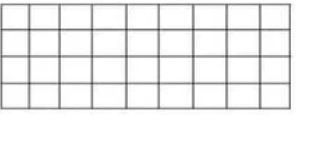 Μονάδες   μέτρησης   εμβαδού :
m2
Τετραγωνικά μέτρα
: 100
x 100
dm 2
Τετραγωνικά  δέκατα
: 1.000.000
x 100
: 100
cm 2 
Τετραγωνικά   εκατοστά
: 100
x 100
mm 2
Τετραγωνικά   χιλιοστά
x 10.000
Εμβαδόν
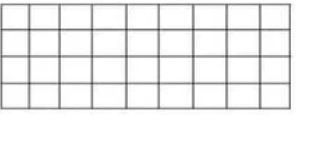 Άσκηση λυμένη
Να συμπληρώσετε τα παρακάτω κενά:
7cm2 =…………. m 2
m 2
Λύση
: 100
x 100
dm 2
: 10000
7cm 2 =  7:10000  = 0,0007 m 2
: 100
x 100
cm 2
: 100
x 100
mm 2